Plánování v praxi
A co tomu říkají počítačové hry?

Martin Černý
cerny.m@gmail.com
přednáška byla podpořena v rámci projektu OPPA CZ.2.17/3.1.00/33274 financovaného Evropským sociálním fondem a rozpočtem hlavního města Prahy.
Praha & EU: investujeme do Vaší budoucnosti!
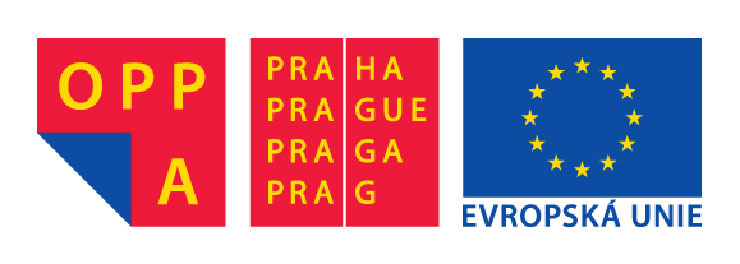 Plánování v Praxi. Martin Černý.
O co půjde
Plánování v reálném světě
Proč to není tak jednoduché
GOAP ve hře F.E.A.R.
Jediný dobře popsaný příklad užití plánování v komerční hře
Porovnání plánovačů a reaktivních technik
Nějaké praktické výsledky z mé diplomky
Používáme plánovače
Co jsem se naučil, když jsem chtěl plánovače použít v praxi
Alternativní přístupy k plánování (bude-li čas)
HTN plánování, plánování jako MDP, project Europa
Plánování v Praxi. Martin Černý.
Klasické plánování
Tzv. STRIPS planning
Definuji atomické akce:
Move(Start, Target):
Precond: At(Start), Reachable(Start, Target)
Effects: ¬ At(Start), At(Target)
OpenDoor(From, To):
Precond: At(From), Door(From, To)
Effects: Reachable(From, To)
Definuji počátační a cílový stav
Start: At(MyBase), Goal: At(EnemyBase)
Hledám posloupnost akcí, která mě dovede z počátečního do cílového stavu
PSPACE-complete
Plánování v praxi. Martin Černý.
Plánování v reálném světěV čem je problém?
Problémů není vůbec málo:
Spojité světy
Dynamičnost
Nedeterminismus
Action failure v.s. plný nedeterminismus
Neznámé efekty akcí
V rámci plánování se vlastně neřeší
Částečná pozorovatelnost (Observability)
Nejen nerealistická, ale i nepraktická!
Čas
Částečně lze modelovat pomocí cen akcí
Plánování v Praxi. Martin Černý.
Plánování v reálném světěJak na to?
Pštrosí strategie
Abstrakce + reaktivní podvrstva
Kontrola plánu
Jeden krok / celý plán
Přeskakování hotových kroků
Kdy přeplánovat???
Plánování v Praxi. Martin Černý.
Plánování v reálném světěJak na to?
Kontingenční metody
Exploze stavového prostoru
Ne vždy řešitelné a žádoucí
Plánování s nejistotou
Rozšíření POP / Markov Decision Processes
Moc to nefunguje – viz IPC 2011
Všechny plány do 40 akcí
24 hodin na řešení 8 problémů po 10ti instancích (6min / problém)
Počty soutěžících 5-6-0-0 (v ne-boolean variantách nikdo nesoutěžil)
Commitment
Není vždy vhodné plánovat vše do detailů
Plánování v Praxi. Martin Černý.
Plánování v reálném světěV čem je ještě problém?
Cíle
Rychlost plánování
Rozhodování o plánování
Plánování v Praxi. Martin Černý.
Plánování v reálném světěCíle
Měkké cíle
Více (konfliktních) cílů s různou prioritou
Lze částečně řešit oddělením výběru cílů od plánování
Podmínky nejen v cílovém stavu 
Např. zdraví neklesne pod 30, nikdy neprojdu nějakým místem
Částečně řeší plánování se zdroji
Plánování v Praxi. Martin Černý.
Plánování v reálném světěRychlost plánování
Pamatujte, že jsme stále v PSPACE!
IPC – limit 30min
Hry mohou poskytnout pouze zlomky vteřiny
Do vteřiny současné STRIPS plánovače uplánují řádově stovky predikátů a akcí (ale musí mít celé jádro)
Anytime plánování
Ale jak to dělat?
Plánování v Praxi. Martin Černý.
Plánování v reálném světěRozhodování o plánování
Kdy plánovat/přeplánovat?
Oportunismus 
Kolik času na to mám?
Kdy skončit s plánováním?
Většinou nepotřebuji optimální plány
Commitment
Vyžaduje těsnou integraci plánovače
Plánování v Praxi. Martin Černý.
Plánování v reálném světěCo se používá ve hrách?
Reaktivní techniky stále převládají
FSM
Hierarchical FSMs
Behaviour trees
Na určité úrovni abstrakce jsou reaktivní techniky nezbytné
Plánování v Praxi. Martin Černý.
GOAP
Goal oriented action planning
Jeff Orkin, hra F.E.A.R. (2005)
Jediný popsaný plánovací systém v hrách
Použit pak i v dalších hrách
S.T.A.L.K.E.R.: Shadow of Chernobyl
Fallout 3
Deus Ex
…
Pozitivní přijetí od hráčů
Odvozen od STRIPS
http://web.media.mit.edu/~jorkin/goap.html
Plánování v Praxi. Martin Černý.
GOAPJak to funguje
Reprezentace světa pomocí stavových proměnných
Trochu jako v CSP formulaci
Proměnné mohou přímo odkazovat na herní objekty
Procedurální předpoklady a efekty
Ceny akcí
A*
Samostatný systém pro výběr cílů
Plánování v Praxi. Martin Černý.
GOAPVýhody a nevýhody
Výhody
Chytřejší AI
Oddělení akcí od cílů a akcí od jejich implementace
Lepší udržovatelnost vůči FSM
Nevýhody
Absence přímé kontroly nad jednáním agenta – problémy s laděním
Implementační komplikace a detaily
Údajně ho vývojáři her zase opouští ve prospěch HTN případně se vrací k reaktivním Behaviour trees
Více viz třeba http://aigamedev.com/open/editorial/2010-retrospective/ (Trend #10)
Plánování v Praxi. Martin Černý.
Plánování vs. reaktivní technikyNávrh experimentu
Otázka zní: kdy se vyplatí plánovat a kdy je lepší být reaktivní.
Zaměřeno na dynamičnost prostředí
Klasifikace dynamičnosti – delay, impact, attitude:
Plánování v Praxi. Martin Černý.
Plánování vs. reaktivní technikyProstředí
Místnosti spojené dveřmi, tlačítka k ovládání








Interference – náhodné změny stavu dveří
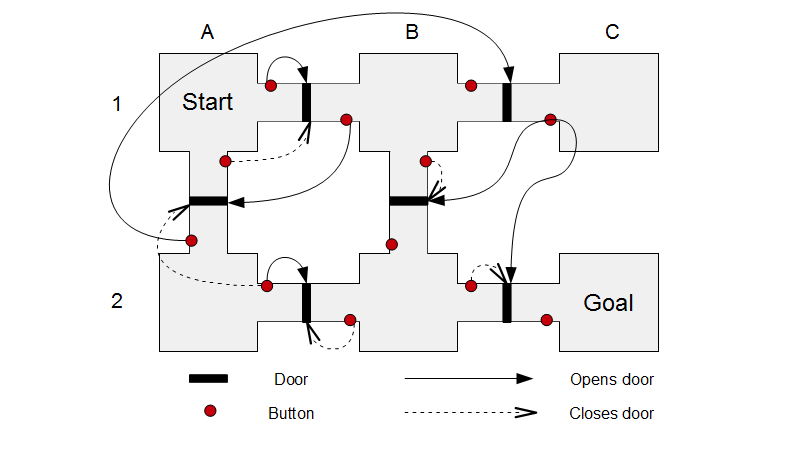 Plánování v Praxi. Martin Černý.
Plánování vs. reaktivní technikyAgenti
Heuristiky
Je-li cesta k cíli, vydej se po ní (H1)
Je-li k dispozici tlačítko, které pomůže, ale neubliží, zmáčkni ho (H2)
Reaktivní
Inactive + H1
Random + H1 + H2
Greedy + H1 + H2
Plánovací
Pštrosí přístup
Plánovače: LAMA 2011, Probe, Fast Forward, BlackBox, SGPlan 6 (+ H1)
Plánování v Praxi. Martin Černý.
Plánování vs. reaktivní technikyParametry
Mapy
Small (5x5), Medium (7x7), Large (10x10) a 13x13
Delay
0.5s, 1.5s, 3s
Impact
Podíl změněných dveří
0.05, 0.1, 0.2
Attitude 
Friendliness – pravděpodobnost otevření dveří  
Ukázal se jako nejzajímavější
0, 0.15, 0.3, 0.5, 0.7
Plánování v Praxi. Martin Černý.
Plánování vs. reaktivní technikyVýsledky
LAMA 2011 (založeno na Fast Downward) propadl
Jelikož je stavěn primárně na IPC
V průměru těsně (nesignifikantně) lepší Greedy
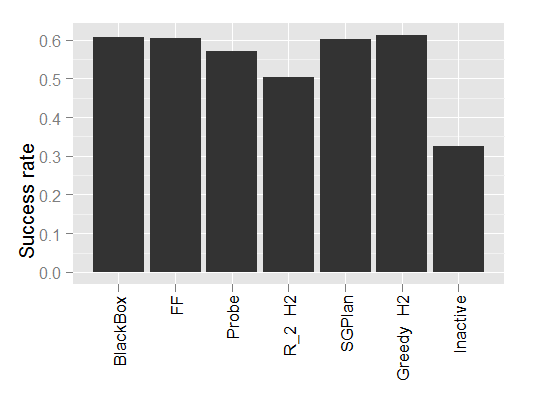 Plánování v Praxi. Martin Černý.
Plánování vs. reaktivní technikyVýsledky
Obecně plánovače lepší (success rate) 
Na Small + Medium
Při friendliness = 0
Při delay = 3s
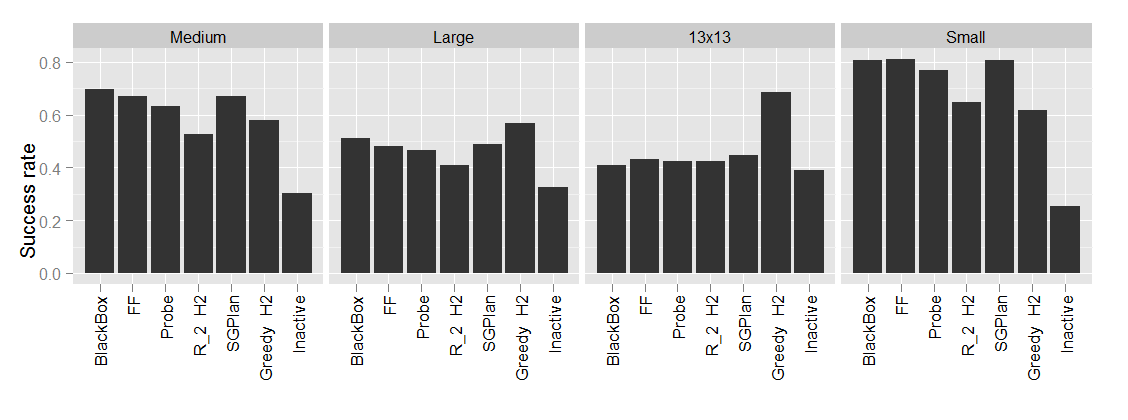 Plánování v Praxi. Martin Černý.
Plánování vs. reaktivní technikyVýsledky
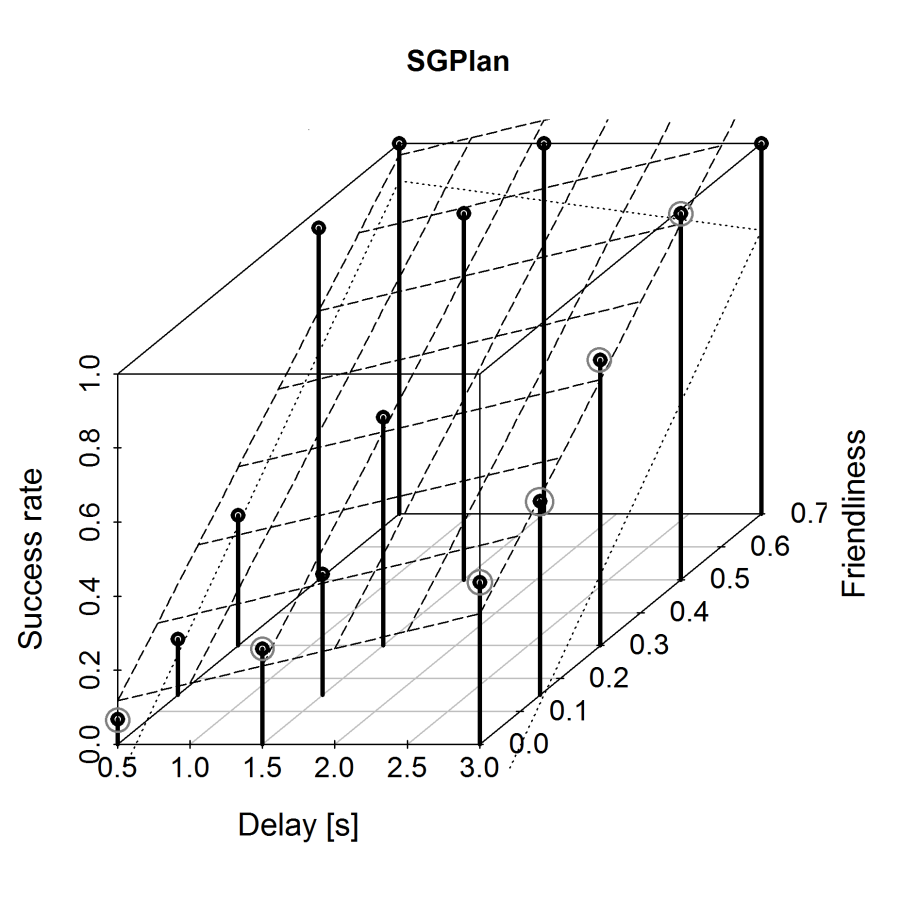 Plánování v Praxi. Martin Černý.
Plánování vs. reaktivní technikyVýsledky
A co doba, za kterou to zvládli?
Plánovače lepší!
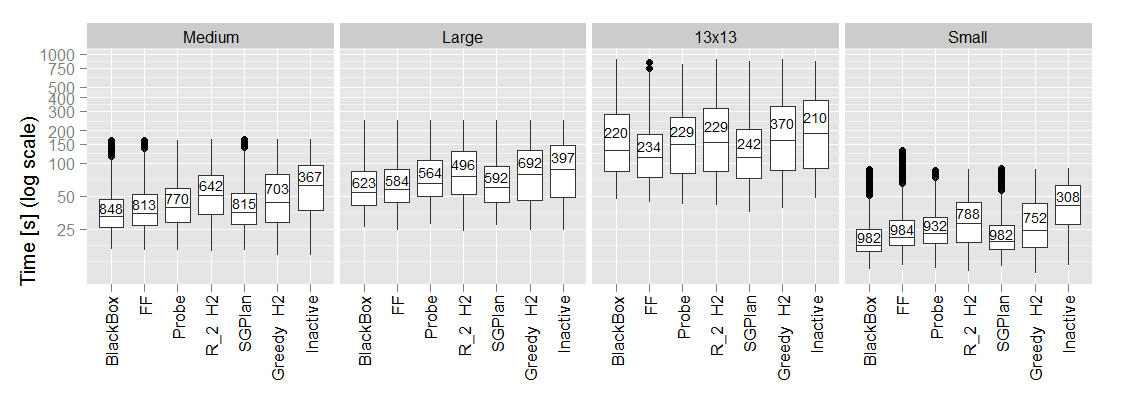 Plánování v Praxi. Martin Černý.
Plánování vs. reaktivní technikyVýsledky
Ale plánovače strávily až třetinu času přemýšlením
Na malých doménách se plánuje desítky – stovky milisekund, na velkých to jde rychle nahoru
SG Plan 6 – nejstabilnější výsledky
BlackBox nejrychlejší na malých doménách, ale rychle se zhoršuje
Plánování v Praxi. Martin Černý.
Plánování vs. reaktivní technikyRelaxované domény
Co kdybychom v plánování zakázali negativní efekty?
Hledání „satisficing“ řešení se stane polynomiálním!
Zkusili jsme to v experimentu
Tlačítka nezavírají dveře
Ale jako modelovat pohyb?
Trik s „reachable“ => problém s interpretací
V experimentech vždy normální plánovač + relaxovaný formalismus
Navíc ANA*
Plánování v Praxi. Martin Černý.
Plánování vs. reaktivní technikyRelaxované domény – výsledky
Relaxované varianty dopadly dost špatně
ANA* dobře pouze na malých mapách
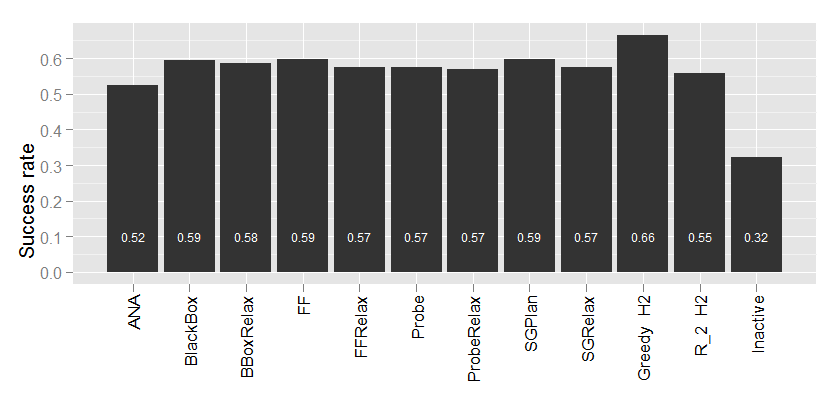 Plánování v Praxi. Martin Černý.
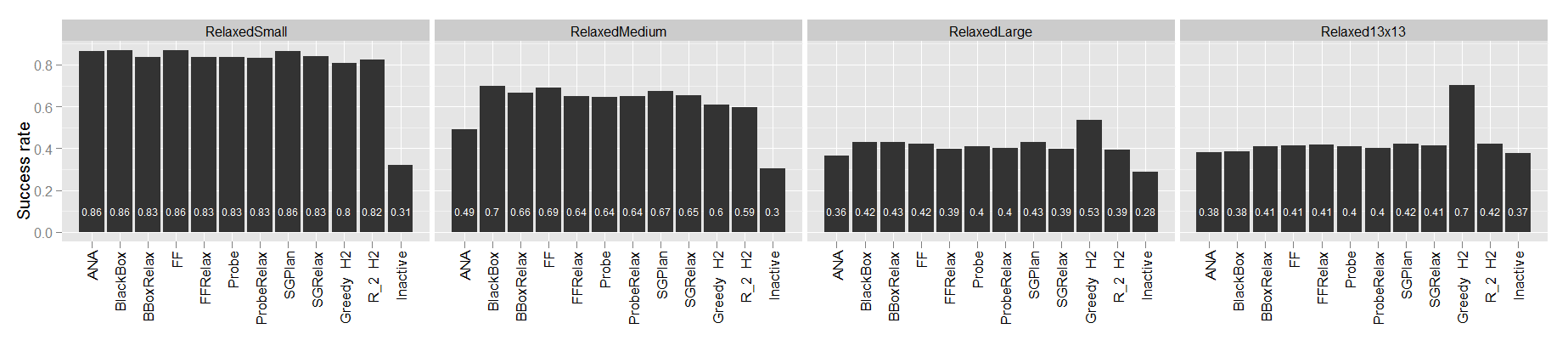 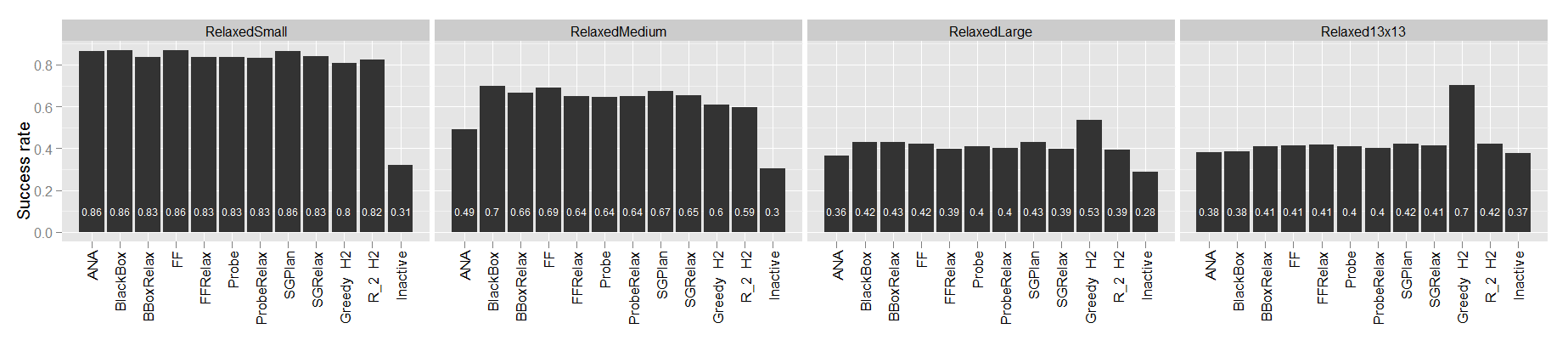 Plánování v Praxi. Martin Černý.
Používáme plánovače
Jsou v nich bugy
Typickým problémem bývají příliš jednoduché domény nebo „nesmyslně“ generované problémy
Ale není jich zase tak moc
Použití plánovačů z Javy: Planning4J
Universální API pro IPC i jiné plánovače
http://code.google.com/p/planning4j/
Zejména poslední ročníky IPC jdou dosti proti realtime plánování 
Timeout 30minut
Fast Downward
Plánování v Praxi. Martin Černý.
Používáme plánovačeDalší poznámky
Problémy s PDDL: 
Kromě BlackBoxu všechny použité plánovače (a většina plánovačů vůbec) překládá PDDL na state-variables
Chybí možnost ovlivňovat průběh plánování – snaží se vždy o optimální plán
Plánování v Praxi. Martin Černý.
Alternativní přístupy k plánování
STRIPS & spol. nemá monopol
Existují i velmi odlišné formalismy – a není vůbec jasné, který formalismus je „lepší“
(Mě) Známé varianty
HTN
MDP
Project Europa
Každý formalismus řeší vlastně jiný problém!
Plánování v Praxi. Martin Černý.
Alternativní přístupy k plánování Hierarchical task networks (HTN)
Attack(from, to)
Flank
Attack directly
Is_flankable(from, flankpos)
Shoot(from, to)
Plánování v počítačových hrách. Martin Černý.
Run(from,flank_pos)
Run(from, to)
Attack(flank_pos, to)
HTN – hledání plánu
Mějme: Is_flankable(mala_strana, kampa)
Attack(stare_mesto,mala_strana)
Flank
Is_flankable(mala_strana, kampa)
Flank
FAIL
Run(stare_mesto, kampa)
Is_flankable(kampa, ???)
Plánování v počítačových hrách. Martin Černý.
Attack(kampa, mala_strana)
Attack directly
Shoot(kampa, mala_strana)
Run(kampa, mala_strana)
Alternativní přístupy k plánováníHTN
Obecně nerozhodnutelné!
Může se též vnímat jako rozšíření POP
Lépe modeluje paralelní akce
Využívá se pro plánování operací týmů
Umožňuje dobře zachytit domain-dependent znalosti
Ale některé, které jsou spíše stylu Sudoku se v HTN vyjadřují špatně nebo vyjádřit nejdou
Plánování v Praxi. Martin Černý.
Alternativní přístupy k plánováníMDP
Markov decision processes
Vhodně simulují rozhodování při nedeterminismu
Obecným řešením je hledání ideální akce pro každý stav systému
Neřeší se přesně  - typicky Monte Carlo
poooommmmaaaalllééééé
Plánování v Praxi. Martin Černý.
Alternativní přístupy k plánování
Europa 
http://code.google.com/p/europa-pso/
NDDL: Timelines + constraints
Používá se v praxi v NASA
Plánování v Praxi. Martin Černý.
Shrnutí
Plánování se vyplatí, ALE…..
Výsledek v IPC zase tolik nesouvisí s výkonem pro realtime potřeby
Existují i jiné formy plánování než STRIPS a rozhodně nejsou špatné
Není ale snadné je navzájem poměřit
Plánování v Praxi. Martin Černý.